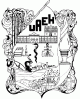 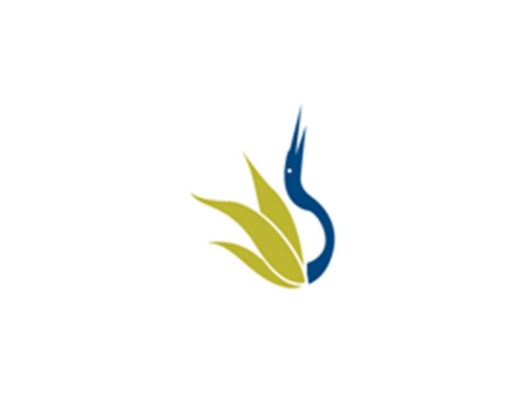 UNIVERSIDAD AUTÓNOMA DEL ESTADO DE HIDALGO
ESCUELA SUPERIOR DE ZIMAPÁN
Licenciatura en Contaduría

Asignatura: Legislación Fiscal Federal II

Tema: Ingresos por Arrendamiento 

C.P. Alfredo Trejo Espino

Enero – Junio 2016
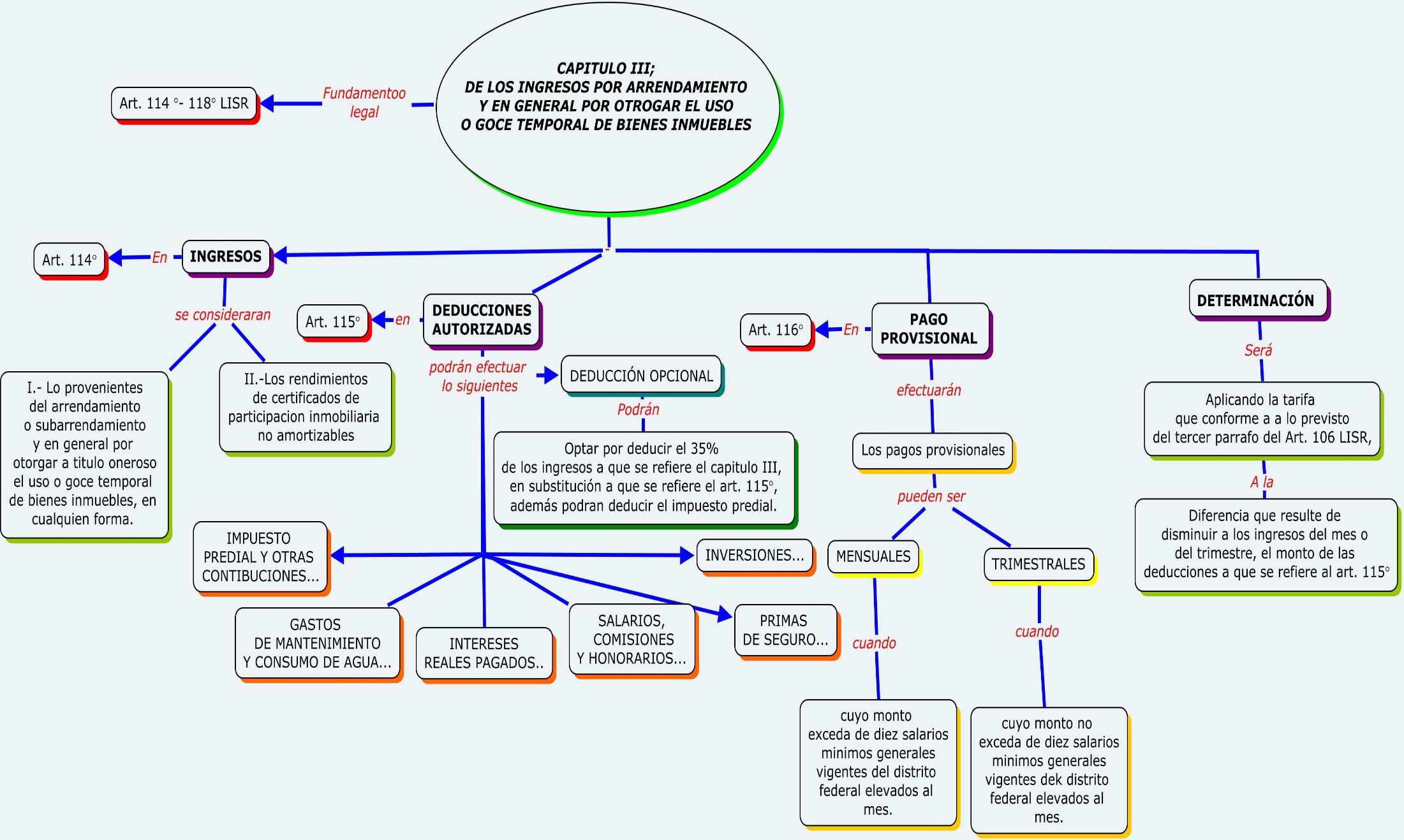 Bibliografía del tema:
UNION, H. C. (2016). LEY DE IMPUESTO SOBRE LA RENTA . MEXICO.